ELECTROMAGNETIC WAVES
The Electromagnetic Spectrum
The electromagnetic spectrum is a continous spectrum of waves which includes the visible spectrum.
LONGEST WAVELENGTH
SHORTEST WAVELENGTH
The electromagnetic spectrum is divided into seven bands which in order of decreasing wavelength are:
RADIO WAVES
MICROWAVES
INFRA-RED
VISIBLE LIGHT
ULTRA-VIOLET
X-RAYS
GAMMA RAYS
HIGHEST FREQUENCY
GREATEST ENERGY
LOWEST FREQUENCY
LEAST ENERGY
Listing in order of decreasing frequency and energy:
GAMMA RAYS
X-RAYS
ULTRA-VIOLET
VISIBLE LIGHT
INFRA-RED
MICROWAVES
RADIO WAVES
Common properties
All electromagnetic waves, including visible light have the following common properties:

1. They transfer energy
2. They are all transverse waves
3. They all travel at the same speed through                        
       a vacuum (300 000 000 m/s)
4. They can all be reflected, refracted and diffracted**

Notes:
(a) 300 000 00 m/s is the same as 186 000 miles per second.
(b) Through air, light and the other waves travel at about the above speed but through denser substances (for example glass) the speed falls.
(c) According to Albert Einstein’s Theory of Relativity nothing can travel faster than the speed of light through a vacuum.
(d) ** Double Science students do not need to know about diffraction
Question 1
Calculate the wavelength of a radio wave in of frequency 100 MHz if its speed is 300 000 000 m/s.
Question 1
Calculate the wavelength of a radio wave in of frequency 100 MHz if its speed is 300 000 000 m/s.

wave speed (v) = frequency (f) x wavelength (λ)
becomes:
λ = v ÷ f

= 300 000 000 m/s  ÷  100 MHz
= 300 000 000 m/s  ÷  100 000 000 Hz
wavelength = 3.0 metres
Question 2
Calculate the frequency of a light wave of wavelength 0.000 7mm of speed 300 000 000 m/s.
Question 2
Calculate the frequency of a light wave of wavelength 0.000 7mm of speed 300 000 000 m/s. 

v = f x λ
becomes:
f = v ÷ λ 
= 300 000 000 m/s  ÷  0 000 7 mm
= 300 000 000 m/s  ÷  0 000 000 7 m

frequency = 429 000 000 000 000 Hz
(or = 4.29 x 1014 Hz)
Analysis
Complete:
highest frequency
longest wavelength
greatest energy
GAMMA
RADIO
GAMMA
X-RAYS
MICROWAVES
X-RAYS
ULTRAVIOLET
ULTRAVIOLET
INFRA-RED
VISIBLE LIGHT
VISIBLE LIGHT
VISIBLE LIGHT
INFRA-RED
ULTRAVIOLET
INFRA-RED
MICROWAVES
X-RAYS
MICROWAVES
RADIO
GAMMA
RADIO
lowest frequency
shortest wavelength
least energy
Choose appropriate words to fill in the gaps below:
The electromagnetic __________ is a group of waves that are divided into ________ bands. 
Gamma rays have the ________ wavelength, highest frequency and ________. The rest of the spectrum, in order of increasing wavelength are:
x-rays, _________, visible light, infra-red, ___________ and radio waves.
All electromagnetic waves travel at the same _______ through a __________, 300 000 000 m/s.
WORD SELECTION:
ultraviolet
shortest
energy
spectrum
vacuum
speed
seven
microwaves
Choose appropriate words to fill in the gaps below:
The electromagnetic __________ is a group of waves that are divided into ________ bands. 
Gamma rays have the ________ wavelength, highest frequency and ________. The rest of the spectrum, in order of increasing wavelength are:
x-rays, _________, visible light, infra-red, ___________ and radio waves.
All electromagnetic waves travel at the same _______ through a __________, 300 000 000 m/s.
spectrum
seven
shortest
energy
ultraviolet
microwaves
speed
vacuum
WORD SELECTION:
ultraviolet
shortest
energy
spectrum
vacuum
speed
seven
microwaves
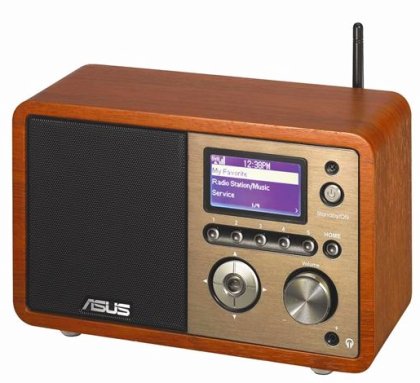 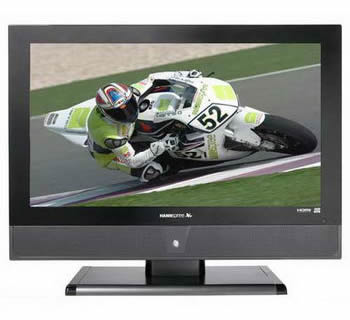 Radio and television both use radio waves
Radio waves
RADIO
MICROWAVES
INFRA-RED
LIGHT
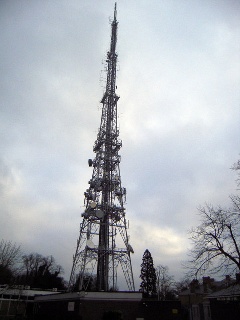 A radio transmitter
ULTRA-VIOLET
X-RAYS
GAMMA RAYS
Radio waves have the longest wavelengths of the electromagnetic spectrum, typically 100 metres.
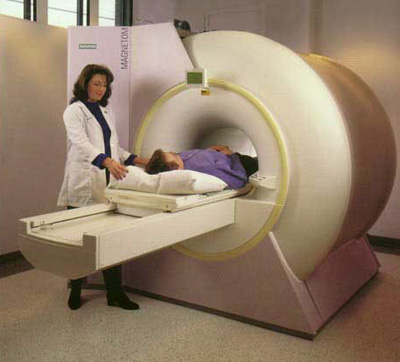 MRI scanner and scan
Radio telescope
Uses of radio waves
Radio waves are used in:
radio and television communication
medicine with MRI scanners 
astronomy to ‘see’ the centre of our galaxy
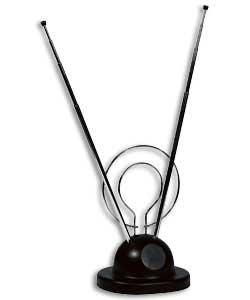 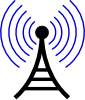 transmitter
receiver
radio wave
Transmitting and receiving radio waves
Radio waves are emitted from a transmitter aerial when an alternating voltage is connected to the aerial. The radio wave emitted has the same frequency as the alternating voltage.

When these radio waves pass across a receiver aerial, they cause a tiny alternating voltage of the same frequency to occur in the aerial.
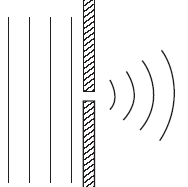 Diffraction out of a gap
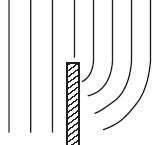 Diffraction around an obstacle
Diffraction
Diffraction occurs when a wave spreads out from a gap or bends around an obstacle.

Diffraction is more significant with low frequency, long wavelength waves.

Diffraction results in the energy of the wave spreading out.
Radio frequency bands
The radio and microwave part of the electromagnetic spectrum is sub-divided into frequency bands. The uses of each band depends on its frequency range.
The higher the frequency:
The more information that can be carried – this can result in better quality sound and video or more channels.
The shorter their range – due to greater absorption by the atmosphere.
The less the signal spreads out – less diffraction – hills and large buildings also are more likely to stop the signal.
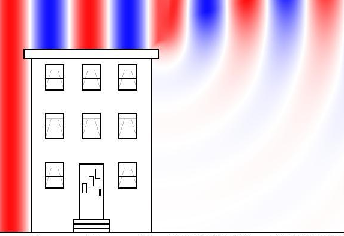 Higher frequency waves are less able to diffract around buildings and hills
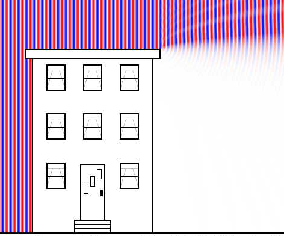 Wavebands
Microwaves
greater than  3 GHz (wavelength less than 10 cm)
Satellite TV Mobile phones
UHF  (ultra-high frequency)
300 MHz – 3 GHz (wavelengths: 10  - 100 cm)
Terrestrial TV Mobile phones
VHF  (very-high frequency)
30 MHz – 300 MHz (wavelengths: 1 - 10 m)
FM radio      Emergency services Digital radio
HF  (high frequency)      also called ‘short wave’ or SW
3 MHz – 30 MHz (wavelengths: 10 – 100 m)
Amateur radio International radio (AM)
MF  (medium frequency)     also called ‘medium wave’ or MW
300 kHz – 3 MHz (wavelengths: 100 – 1000 m)
National radio (AM)
LF  (low frequency)        also called ‘long wave’ or LW
30 kHz – 300 MHz (wavelengths: 1 – 10 km)
International radio (AM)
VLF  (very-low frequency)
less than 30 kHz (wavelengths more than 10 km)
Submarine communication
Note: 1 GHz = 1000 MHz;  1 MHz = 1000 kHz;  1 kHz = 1000 Hz
Radio waves and the ionosphere
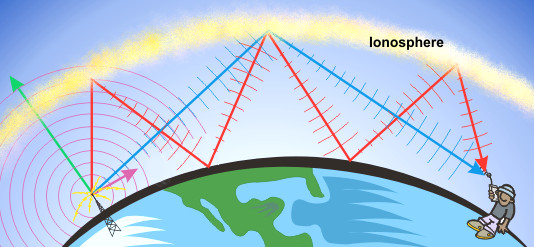 The ionosphere is a layer of gas in the upper atmosphere that reflects radio waves of frequencies less than about 30 MHz. 

Radio waves can be reflected off the bottom of the ionosphere enabling them to travel great distances.
The ionosphere is stronger in summer than winter and so distant radio stations can be received better in summer.

Before the advent of satellites, using the ionosphere was one of the main ways of communicating around the world.
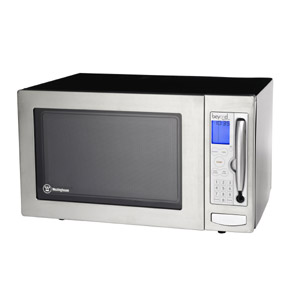 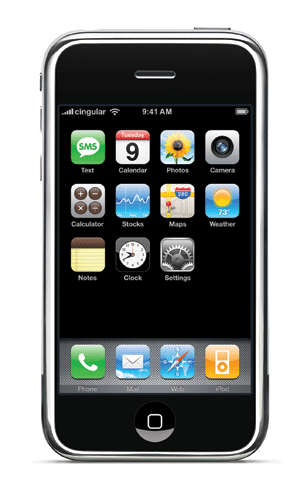 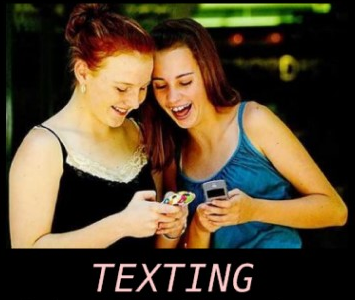 Two uses of microwaves
Microwaves
RADIO
MICROWAVES
INFRA-RED
LIGHT
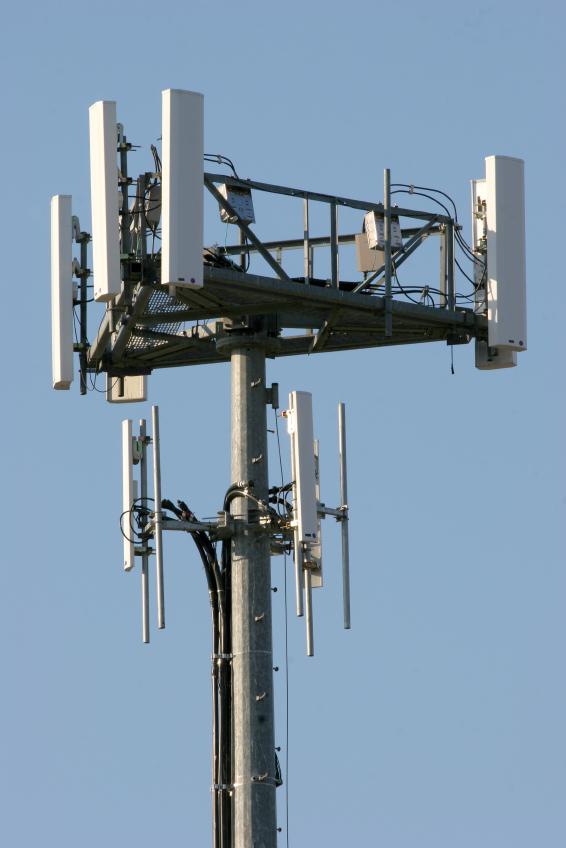 Microwave transmitter / receiver used for a mobile phone network.
ULTRA-VIOLET
X-RAYS
GAMMA RAYS
Microwaves have wavelengths of typically 10 cm.
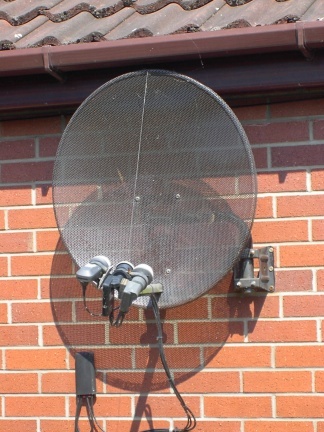 Satellite television receiver
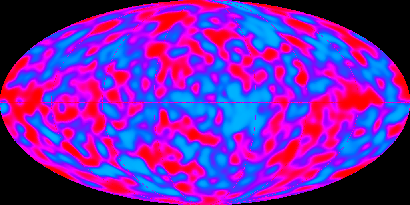 Cosmic Microwave Background Radiation
Uses of microwaves
Microwaves are used for:
cooking
mobile phone communication
satellite television
astronomy – finding out about the origin of the Universe
Dangers of microwaves
Microwaves can cause internal heating of body tissue.

Microwave ovens contain metal shielding to prevent the microwaves from leaking out.

Some people believe that over use of mobile phones can lead to brain damage.
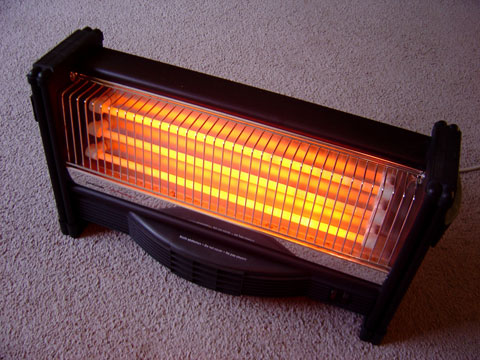 An infra-red or thermal image.
RED = hot 
 BLUE = cold
Despite appearances this heater is giving off mostly invisible infra-red radiation.
Infra-red radiation
RADIO
MICROWAVES
INFRA-RED
LIGHT
ULTRA-VIOLET
X-RAYS
Infra-red photograph.
brighter = hotter
GAMMA RAYS
Infra-red waves have wavelengths of typically a millionth of a metre (1 micrometre)

They are emitted by all objects. The hotter the object, the more infra-red radiation is emitted.
Uses of infra-red
Infra-red waves are used:
to cook food
by remote controls
in communication systems using optical fibres
to detect intruders in burglar alarms
in ‘night sights’
in astronomy to see behind gas clouds
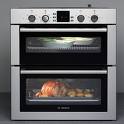 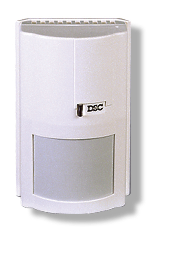 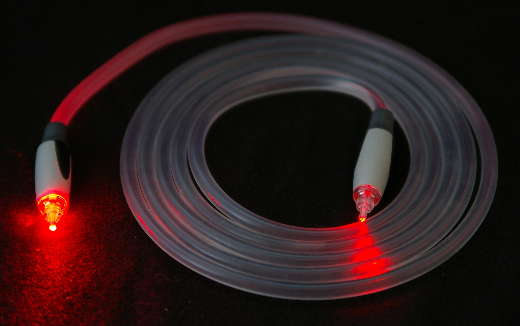 Choose appropriate words to fill in the gaps below:
Infra-red radiation has a _________ wavelength than visible light and is _________ by all objects. The higher the ___________ of an object the greater is the amount of IR radiation emitted.
Microwaves have wavelengths of a few ___________ and are used for ________ and communication.
Radio waves have the longest wavelengths but the ________ frequencies of the electromagnetic spectrum. Radio waves are used to study the centre of our _________.
WORD SELECTION:
emitted
lowest
galaxy
cooking
temperature
longer
centimetres
Choose appropriate words to fill in the gaps below:
Infra-red radiation has a _________ wavelength than visible light and is _________ by all objects. The higher the ___________ of an object the greater is the amount of IR radiation emitted.
Microwaves have wavelengths of a few ___________ and are used for ________ and communication.
Radio waves have the longest wavelengths but the ________ frequencies of the electromagnetic spectrum. Radio waves are used to study the centre of our _________.
longer
emitted
temperature
centimetres
cooking
lowest
galaxy
WORD SELECTION:
emitted
lowest
galaxy
cooking
temperature
longer
centimetres
Visible light
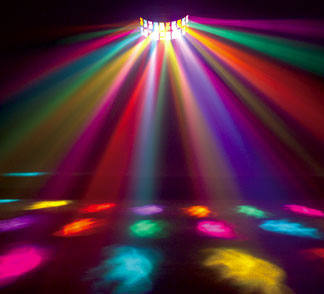 RADIO
RED
MICROWAVES
ORANGE
INFRA-RED
YELLOW
LIGHT
GREEN
ULTRA-VIOLET
BLUE
X-RAYS
INDIGO
GAMMA RAYS
VIOLET
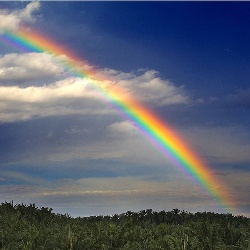 White light can be split into the colour spectrum using a prism or with water.
Visible light is emitted from hot objects like the Sun.

Visible light has wavelengths ranging from:
0.000 000 4m (violet) 
             to 
0.000 000 7m (red).
Uses of visible light
Visible light is used:
for sight
in photography
in optical fibres
in photosynthesis
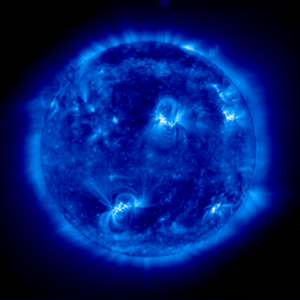 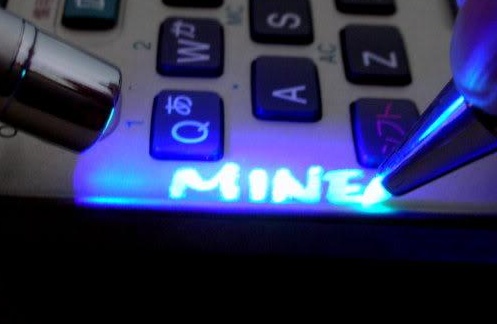 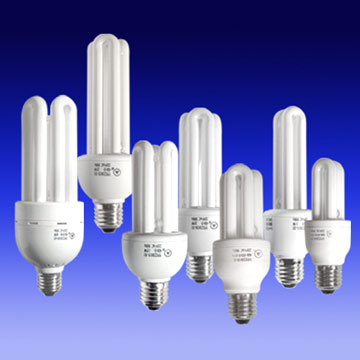 Security markings show up under ultraviolet light
Ultraviolet emitted by the Sun
Fluorescent lamps and energy efficient bulbs work using uv
Ultraviolet
RADIO
MICROWAVES
INFRA-RED
LIGHT
ULTRA-VIOLET
X-RAYS
GAMMA RAYS
Ultraviolet has a wavelength of typically of a ten millionth of a metre.

UV is produced from very hot objects like the Sun or from special electrical tubes.

Most of the Sun’s ultraviolet radiation is absorbed by the Ozone layer in the upper part of the Earth’s atmosphere.

UV is also stopped by glass.
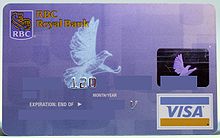 A bird appears on many Visa credit cards when held under a UV light source
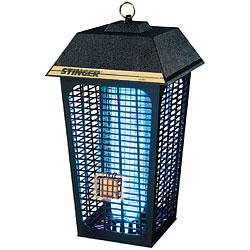 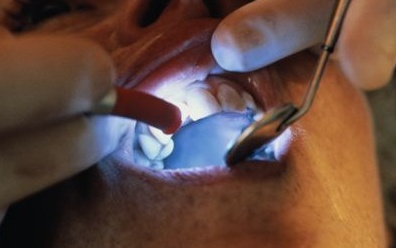 Ultraviolet light used in cosmetic dentistry
‘zapper’ attracts insects using uv
Uses of ultraviolet
Ultraviolet is used in:
Fluorescent lamps including energy efficient light bulbs
Security devices
Dentistry
Pest control
Astronomy
1
wear a hat
2
sunglasses with UV protection
3
cover up when the Sun is strongest
longer shorts offer protection
4
5
use a high sun protection factor sunscreen – reapply after swimming
Safety with ultraviolet
The Sun’s ultraviolet light is responsible for sun tan.
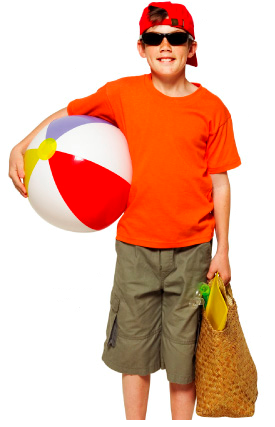 Too much exposure to UV can cause blindness and skin cancer.
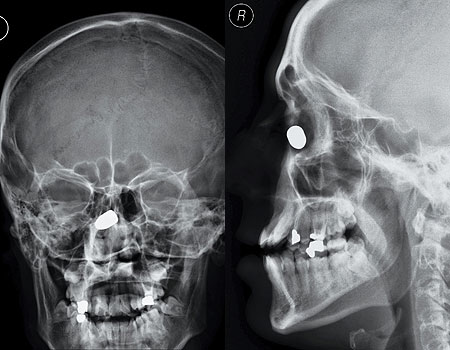 X-ray photographs
Exploding stars emit X-rays
X-rays
RADIO
MICROWAVES
INFRA-RED
LIGHT
ULTRA-VIOLET
X-RAYS
GAMMA RAYS
X-rays have wavelengths of typically       a billionth of a metre.

They are produced from X-ray tubes that use very high voltage (typically one hundred thousand volts).

They are very penetrating and are only stopped by several centimetres of lead.
Uses of X-rays
X-rays are used in:
X-ray photographs
Airport security
Cancer treatment
Astronomy
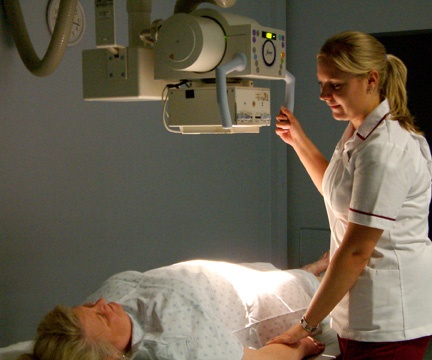 A patient being prepared for a radiograph
Taking an X-ray (radiograph)
X-rays pass through soft tissue but are absorbed by bones.

X-rays are directed onto the patient from the X-ray tube.

A light proof cassette containing a photographic film is placed on the other side of the patient.
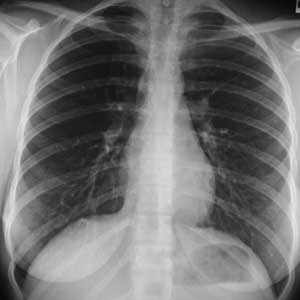 A chest X-ray
When the X-ray tube is switched on, the X-rays pass through the patient’s body leaving a ‘shadow’ image on the film showing the bones.

When the film is developed the parts exposed by the X-rays are darker than the other parts. 

The bones show up as lighter regions on the radiograph.
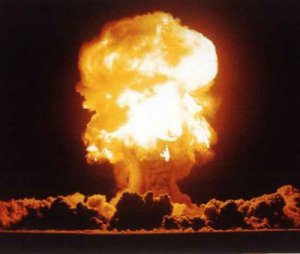 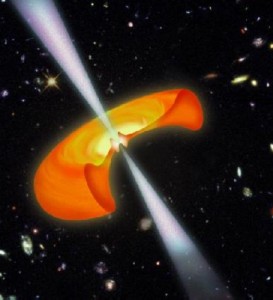 Gamma rays are given off by nuclear explosions
Gamma rays are emitted from material falling into black holes
Gamma Rays
RADIO
MICROWAVES
INFRA-RED
LIGHT
ULTRA-VIOLET
X-RAYS
GAMMA RAYS
Gamma Rays
Gamma rays have the shortest wavelengths of the electromagnetic spectrum, typically a millionth millionth of a metre.

They are emitted by radioactive substances.

They are very penetrating and are only stopped by several centimetres of lead.
Gamma rays being used to treat cancer
Uses of gamma rays
Gamma rays are used:
to kill cancer cells 
to kill harmful bacteria in food
to sterilise surgical instruments
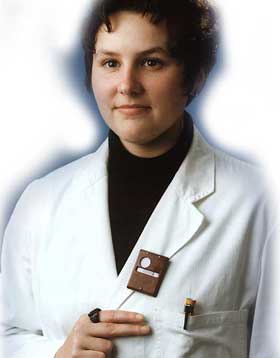 a dosemeter
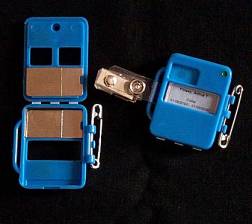 Safety with gamma and X-rays
Too much exposure to gamma rays or X-rays is dangerous. 

High doses kill living cells. Low doses cause cell mutation and cancerous growth.

Workers who use equipment producing gamma or X-rays wear a film badge called a dosemeter. The film in the badge darkens if the person receives a too high dosage of radiation.
Choose appropriate words to fill in the gaps below:
Gamma and X-rays are the most _________ radiations of the electromagnetic spectrum. Both can cause cell _________ and cancerous growth although both can also be used to treat ________.
Both require several centimetres of ______ to be stopped. 
X-rays are absorbed by ______ allowing the production of radiographs.
Gamma rays are used to kill _________ in food and to _________ medical instruments.
WORD SELECTION:
bones
mutation
cancer
bacteria
lead
dangerous
sterilise
Choose appropriate words to fill in the gaps below:
Gamma and X-rays are the most _________ radiations of the electromagnetic spectrum. Both can cause cell _________ and cancerous growth although both can also be used to treat ________.
Both require several centimetres of ______ to be stopped. 
X-rays are absorbed by ______ allowing the production of radiographs.
Gamma rays are used to kill _________ in food and to _________ medical instruments.
dangerous
mutation
cancer
lead
bones
bacteria
sterilise
WORD SELECTION:
bones
mutation
cancer
bacteria
lead
dangerous
sterilise
Communication With Waves
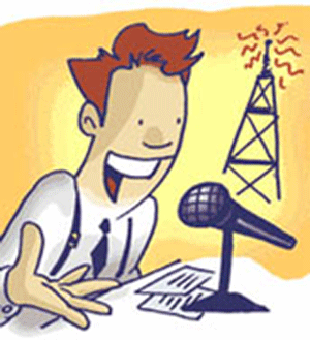 Examples of analogue and digital systems
ANALOGUE
DIGITAL
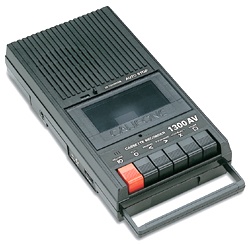 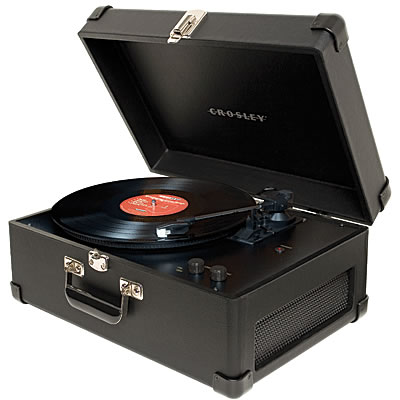 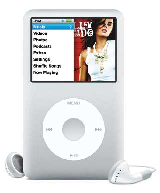 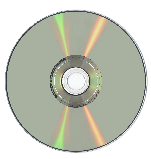 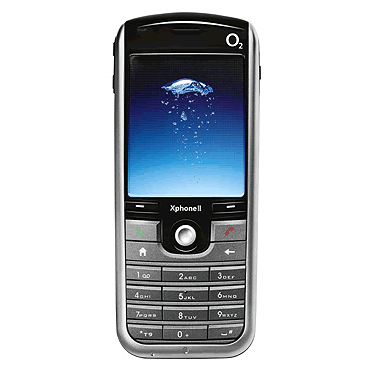 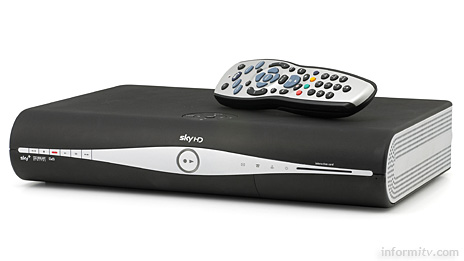 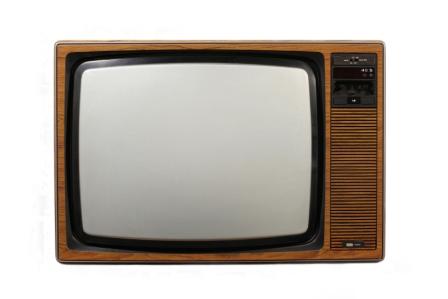 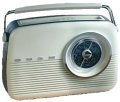 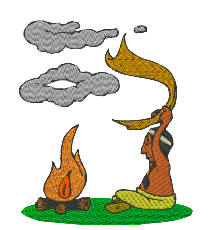 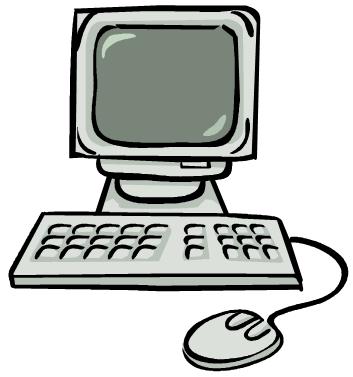 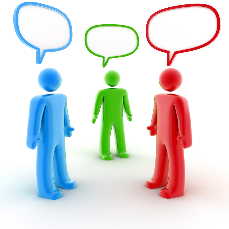 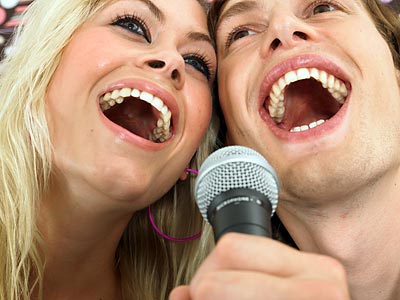